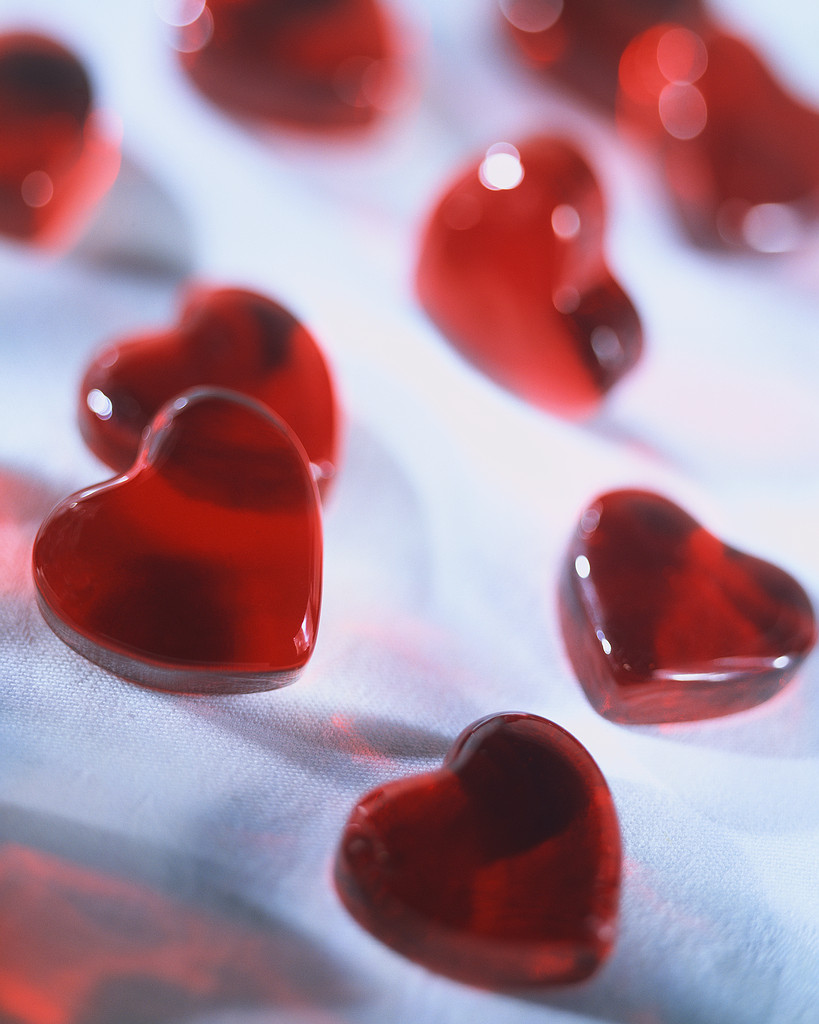 Heart Failure
1
Summary
Pathophysiology of Heart Failure
2
Heart Failure
Inadequate Pumping……..Inadequate Tissue Perfusion
Systolic failure…  Mechanical pumping action reduced…….Ejection fraction reduced.

Diastolic failure…  Stiffening & loss of relaxation of ventricle….. Reducing cardiac out put   (ejection fraction may be normal)
3
Importance of calcium in cardiac contractility
a. Sensitivity of  contractile proteins to Ca++………. Levosimedan increases Ca+ sensitivity.

b. The amount of calcium released from SR
A small rise in free cytoplasmic Ca++ …..incr  AP………triggers the opening of Ryanodine – sensitive calcium channels.
c. The amount of Calcium stored in the SR
	(SERCA) Sarcoplasmic endoplasmic reticulum Ca++ ATPase stores Ca++ in SR.
4
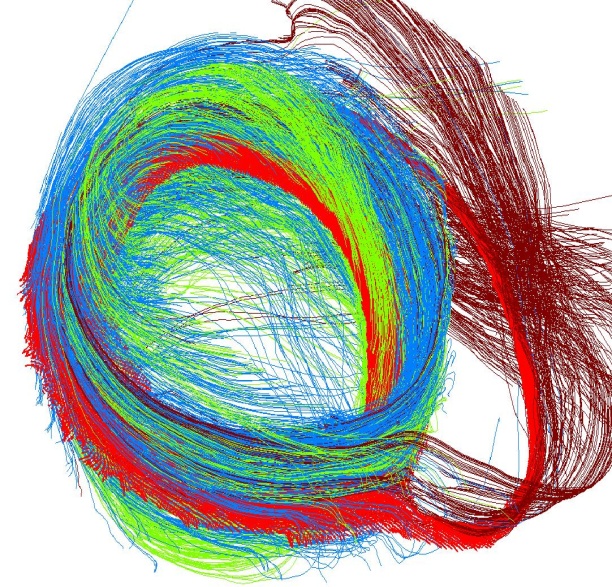 d. The Amount of triggered calcium


e. Activity of sodium-calcium exchanger

f. Intracellular sodium concentration and activity of Na+/K+ ATPase
5
Pathophysiology of heart failure
Left vent failure…….EF< 45%....CO Reduced….Due to MI
Rt Vent failure……….venous congestion
Diastolic failure …..does not respond to +ve inotropic drugs

“High out put Failure’ may also occur…..hyperthyroidism, severe anemia, pregnancy, AV shunts, Beri Beri
6
SIGNS & SYMP
Sympathetic activation, baro-receptor reflex activated, renin-angiotensin system activated…….leading to 

Tachycardia, dyspnoea, intolerance to exercise, peripheral & pulmonary edema, cardiomegaly.
7
Enlarged ventricles
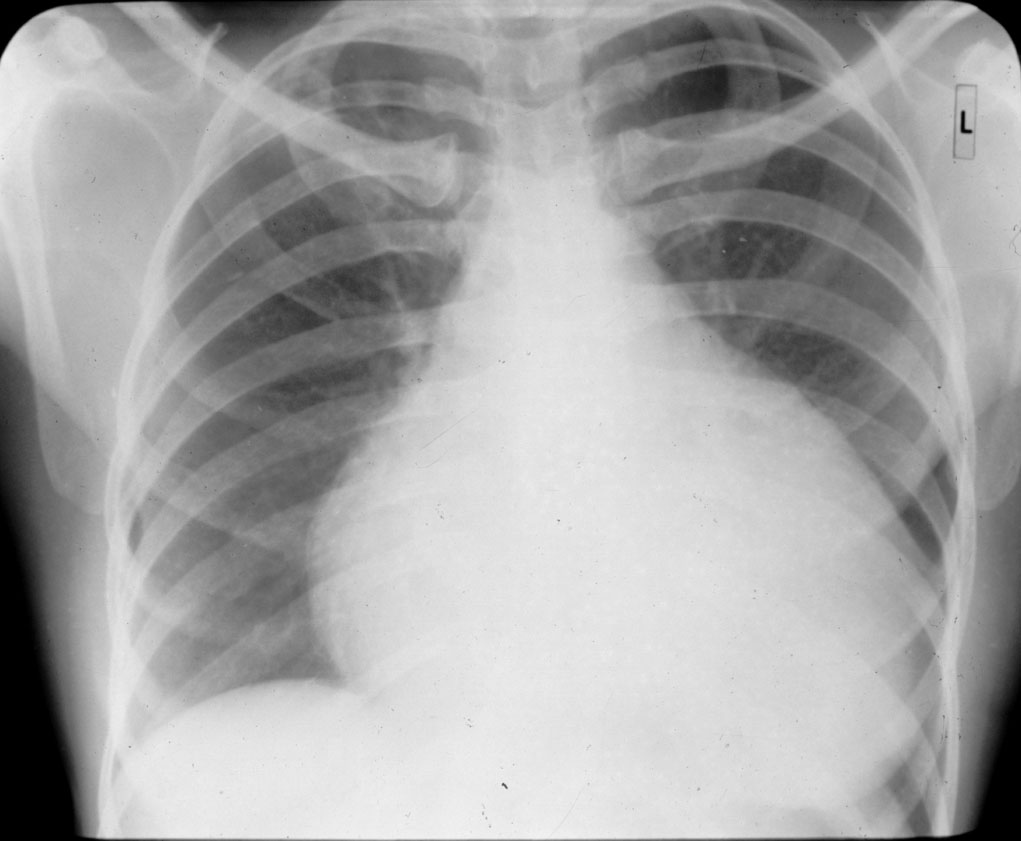 8
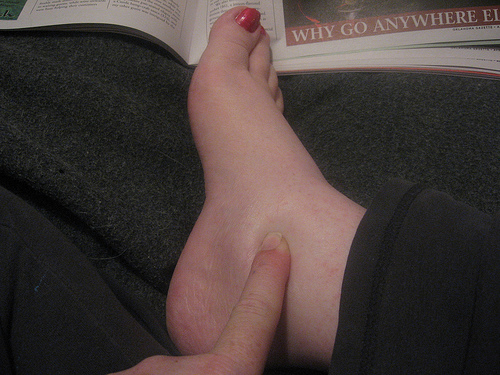 PITTING EDEMA
9
Myocardial Hypertrophy starts to compensate the circulatory failure. (but it can lead to ischemic changes, impaired diastolic filling,& alterations in ventricular geometery)………………ventricular dilatation. 



Remodeling occurs………..dilation of vent……….(proliferation of connective tissue cells + abnormal myocardial cells (fetal myocytes) 


Apoptosis occurs………. More stress on remaining myocytes leading to death of the myocytes left behind.
10
Cardiac performance
Four primary factors
Preload
Afterload
Contractility
Heart rate
Preload
	< 15 mmHg filling pressure…..ok ( limit of Frank-Starling  Law)
	> 15 mmHg…………..plateau of performance 
	> 20-25 mmHg ……pulmonary congestion
		( venodilators, salt restriction, diuretics can reduce preload)
11
AFTERLOAD
TPR……Increases due to reflex sympathetic activity & activation of Renin-angiotensin activity. Endothelin, potent vasoconstrictor may also be involved.
(Arteriolar dilators can reduce TPR)

CONTRACTILITY
Dec In Muscle Shortening
Leading To Dec Rate Of Intraventricular Pressure Development
(Inotrpic Drugs Can Improve)

HEART RATE
Compensatory incr in the heart rate occur.
12
SUMMARY
COMPENSATORY PHYSIOLOGICAL 
RESPONSES OF HEART MUSCLE IN CHF
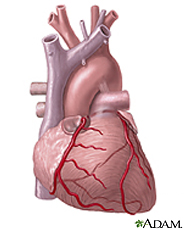 Increased Sympathetic Activity.
 Fluid Retention
 Myocardial Hypertrophy

NOTE:

If The Mechanisms Listed Above Adequately Restore Cardiac Output, Then The Heart Failure Is Said To Be Compensated . If The Adaptive Mechanisms Fail To Maintain Cardiac Output, The Heart Failure Is  Termed Decompensated.
13
Electrophysiological 
Properties of Heart
Automaticity
  Rhythmicity
  Excitability
  Conductivity
  Contractility
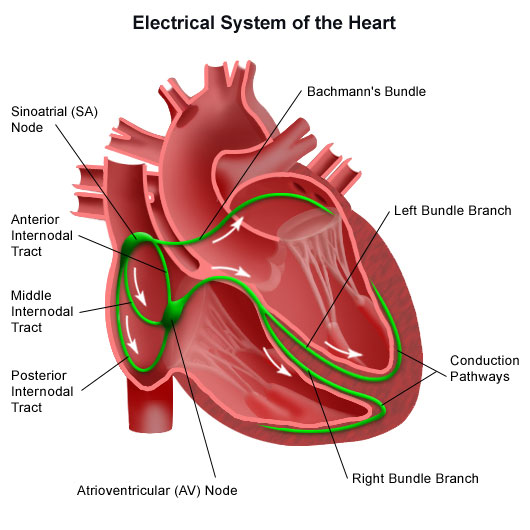 14
DRUGS USED IN CARDIAC FAILURE
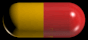 DIURETICS
	THIAZIDES
	Bendrofluazide, Polythiazide etc

	LOOP DIURETIC
	Frusemide
ACE INHIBITORS/ARBs
	Captopril, Enalapril etc/
	 Losartan, Valsartan
15
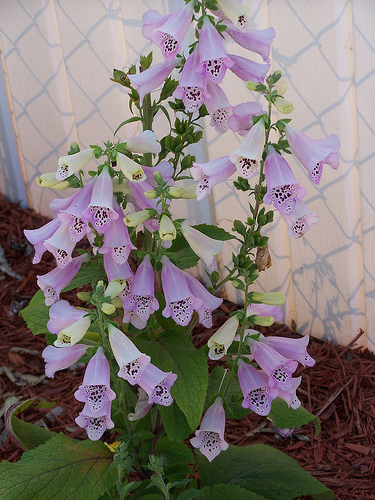 Cardiotonic Drugs
	
I-	Cardiac Glycosides
	Digoxin, Digitoxin, Ouabain

II-	Bipyridine Derivatives
	Amrinone, Milrinone

III-	 1 Selective Agonists
	Dobutamine, Prenalterol
VASODILATORS
	Nitrates
White Foxglove plant
16
SOURCE OF CARDIAC GLYCOSIDE IS PLANT
WILLIAM WITHERING, 1785
DIGITALIS PURPUREA.
DIGITOXIN, GITOXIN, GITALIN

DIGITALIS LANATA
DIGOXIN, DIGITOXIN, GITOXIN

STROPHANTHUS KOMBE
STROPHANTHIN

STROPHANTHUS GRATUS 				
OUABAIN
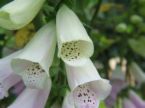 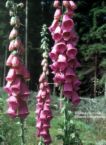 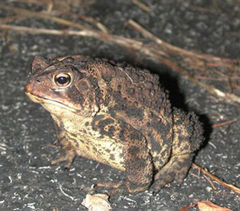 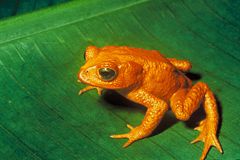 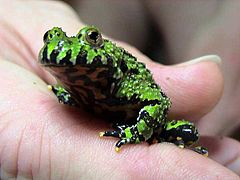 17
Bufadienolides…From Toad’s skin
Fox Glove Plant
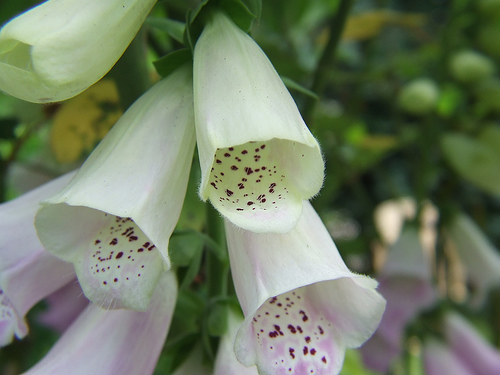 18
Lactone ring at 17 position
Steroid Nucleus
CH3
12
17
O
13
16
11
H3C
15
14
1
9
O
8
10
OH3
2
7
3
5
6
4
Sugar
STRUCTURE OF  CARDIAC GLYCOSIDES
19
PHARMACOKINETICS OF CARDIAC GLYCOSIDES
20
Mechanism of Action of cardiac glycosides
At Molecular Level

1. The membrane bound tranporter Na+/K+ ATPase (sodium pump) is inhibited.

2.  As a result intracellular Na+ is not expelled out hence increased intracellular conc; increases.

3. So Ca++ conc: in the cell is also increased due to sodium/ calcium exchanger.

4. increased cytoplasmic Ca++ is sequestered by SERCA in the SR for later release.
21
Mechanical Net Result is:

5.  increased Ca++ conc; leads to significant increase in ionotropic activity of myocardial fibres. ( rate of contraction & rate of relaxation of the fibres both in normal & failing heart will increase.
22
Electrical effects produced are
Direct effects
Brief Prolongation of action potential
 followed by shortening of AP ( by  inc K+ conductance)
AT HIGHER CONC:
	Resting memb potential is made less –ve (reduced)
IF TOXICITY PROGRESSES
Oscillatory depolarizing after potentials appear following normal AP. (DADs) or Delayed after depolarizations (when reach threshold) leading to “ectopic beats” or premature beats( PVCs). (due to overloading of  intracellular Ca++)
23
If After Potential In Purkinge Fibers Regularly reach Threhold “Bigeminy” Appear.

Further Toxicity………tachycardia……….Vent Fibrillation…… Death

INDIRECT EFFECTS (SYMP & PARASYMPATH)

LOW DOSE-----Parasympathetic effects dominate…Baroreceptor sensitization …vagal stimulation………HR Slows down

TOXIC DOSE……. Sympathetic flow increases…………increases digitalis toxicity.
Atriovent  junctional rhythm, PVCs, Bigeminal rhythm, 2nd degree AV block….. Any type of Arrhythmia can occur.
24
Effects on other organ
GIT:            Anorexia, Nausea, Vomiting, Diarrhoea
CNS:	       CTZ Stimulation, Vagal Stimulation, disorientation, hallucinations,
	       visual disturbance, color perception disturbance.
 ENDO:    Gynaecomastia
INTERACTION WITH K+, Ca++ & Mg++
a. Potassium & digitalis inhibit eachothers binding to sodium pump. SO Hyperkalemia inhibits its binding to the enzyme (Na+/ K+ ATPase ) and reduces cardiac effects of digitalis and in hypokalemia toxicity worsens.
b. Abnormal cardiac automaticity is reduced by hyperkalemia.

CALCIUM ION increases the toxicity……………abnormal automaticity……..Arrhythmia.

MAGNESIUM ION ………..opposite effect to Ca++.
25
OTHER INOTROPIC DRUGS
Phosphodiestrase inhibitors (PDE-3)
Inamrinone
Milrinone
Levosimendan
MOA:     inhibit PDE-3……….. Inc cAMP………. INCR INWARD INFLUX OF Ca ++………… incr in contarctility & Vasodialtion.
CLINICAL USES;
Acute heart failure


Beta- Adrenoreceptor Stimulants
Dobutamine
dopamine
26
DRUGS WITHOUT IONTROPIC EFFECTS USED IN CCF
Diuretics
Reduce  Blood Volume……….Dec Pre Load….. Reduce   edema
Reduce  in cardiac size…. 
Spironolactone & eplerenone has additional benifits
ACE inhibitors:	
Reduce TPR----------After load decreased
Salt and water retention reduced
Reduce angiotensin levels………..reduce sympathetic activity
Reduce remodelling of heart and vessels
AT1  recptor blockers have similar effects but limited.
VASODILATORS
Reduce pre and after load
Prevent remodelling
Hydralazine, isosorbide dinitrate, nesiritide (brain natriuretic peptide)
Bosentin 9 a competitive inhibitor of endothelin)
27
BETA  BLOCKING DRUGS
Bisoprolol
Carvedilol
Metoprolol 


Beneficial effects can be due to the fact that they 
Reduce mitogenic effect of  catecholmine------prevent remodelling
Attenuation of adverse effects of high conc; catecolamines (apotosis, up-regulation of beta –receptors)
Decrease heart rate
28
Activated K+ Channels
1
2
Activated Ca++ Channels
Activated Na+ Channels
0
3
Leaky Na+ Channels
4
RMP-70 mv
Activated K+  Na+ AT Pase
Cardiac Glycosides Inhibits
K+
Excitability
Cardiac Muscle
Action
Troponin
Myosin
Na+       Ca++
Refractory Period
POSITIVE INOTROPIC EFFECT
NEGATIVE CHRONOTROPIC EFFECT
Cardiac size
Diastolic filling
Congestion in veins
Vagal Stimulation
Sympathetic Activity
Cardiac Output
Systolic time 
End systolic volume
29
ACTIONS OF CARDIAC GLYCOSIDES
30
Adverse Effects
Nausea
Vomiting 
Disturbed colour vision
Bigeminy 
Paroxysmal atrial tachycardia
Ventricular tachycardia
MANAGEMENT
STOP DRUG ADMIN
Check serum K+ levels
Digoxin immune fab admin
Ventricular arrhythmia treated by lignocaine or phenytoin
31
DIGITALISATION
RAPID DIGITALIZATION
INDCATIONS
ATRIAL FIBRILLATION


SLOW DIGITALIZATION
Indications
CCF
32